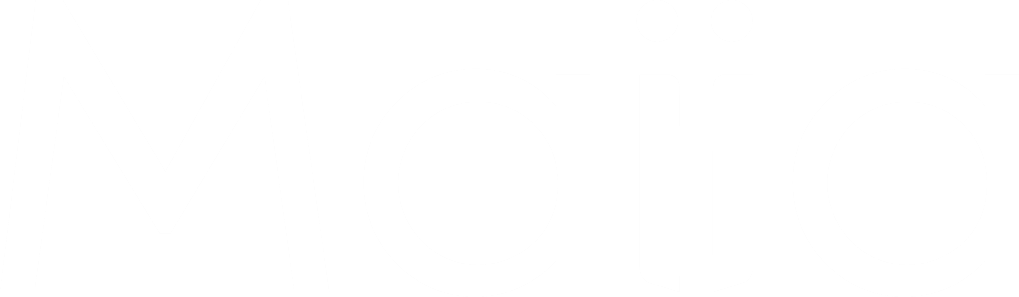 Téléconsultation sans RDV (TLC)
Etapes par Etapes pour les Patients
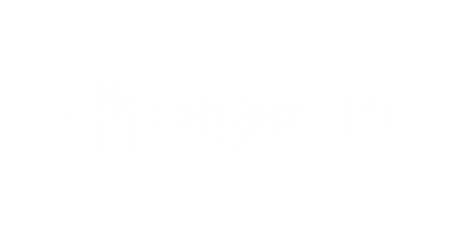 Guide Patient
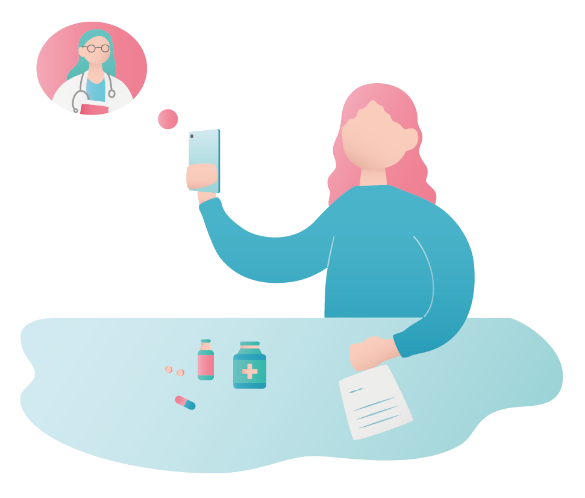 Etape 1 – Se rendre sur Maiia
Sur Smartphone
Sur Ordinateur

Etape 2 – Création d’un compte Maiia 

Etape 3 – Accéder à la Téléconsultation (TLC)

Etape 4 – Choix du PS pour la réalisation de la Téléconsultation (TLC)

Etape 5 – Démarches à suivre pour rentrer dans la salle d’attente virtuelle du médecin pour  la Téléconsultation (TLC)

Etape 6 – Mise en attente du patient

Etape 7 – Pop-up récapitulatif de la Téléconsultation (TLC)

Etape 8 – Mail de confirmation de paiement

Etape 9 –  Documents partagés lors de la Téléconsultation (TLC)
Etape 1: Téléchargement de l’application Maiia
Option 1: sur Smartphone
Aller dans votre bibliothèque d’applications
Play Store & Google Store pour Android
Apple Store pour Iphone


Télécharger l’application
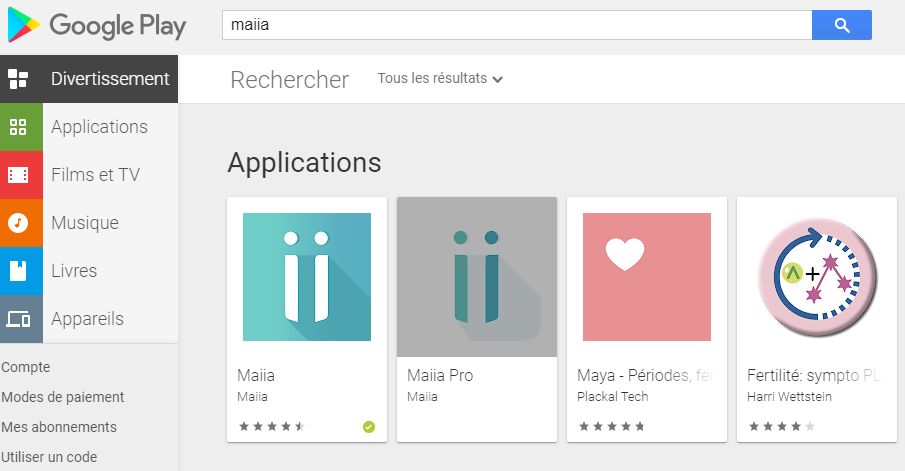 Etape 1: Se rendre directement sur maiia.com
Option 2: sur Ordinateur
https://www.maiia.com/
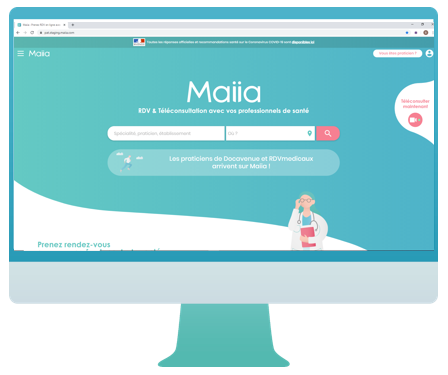 Etape 2: Création d’un compte Maiia
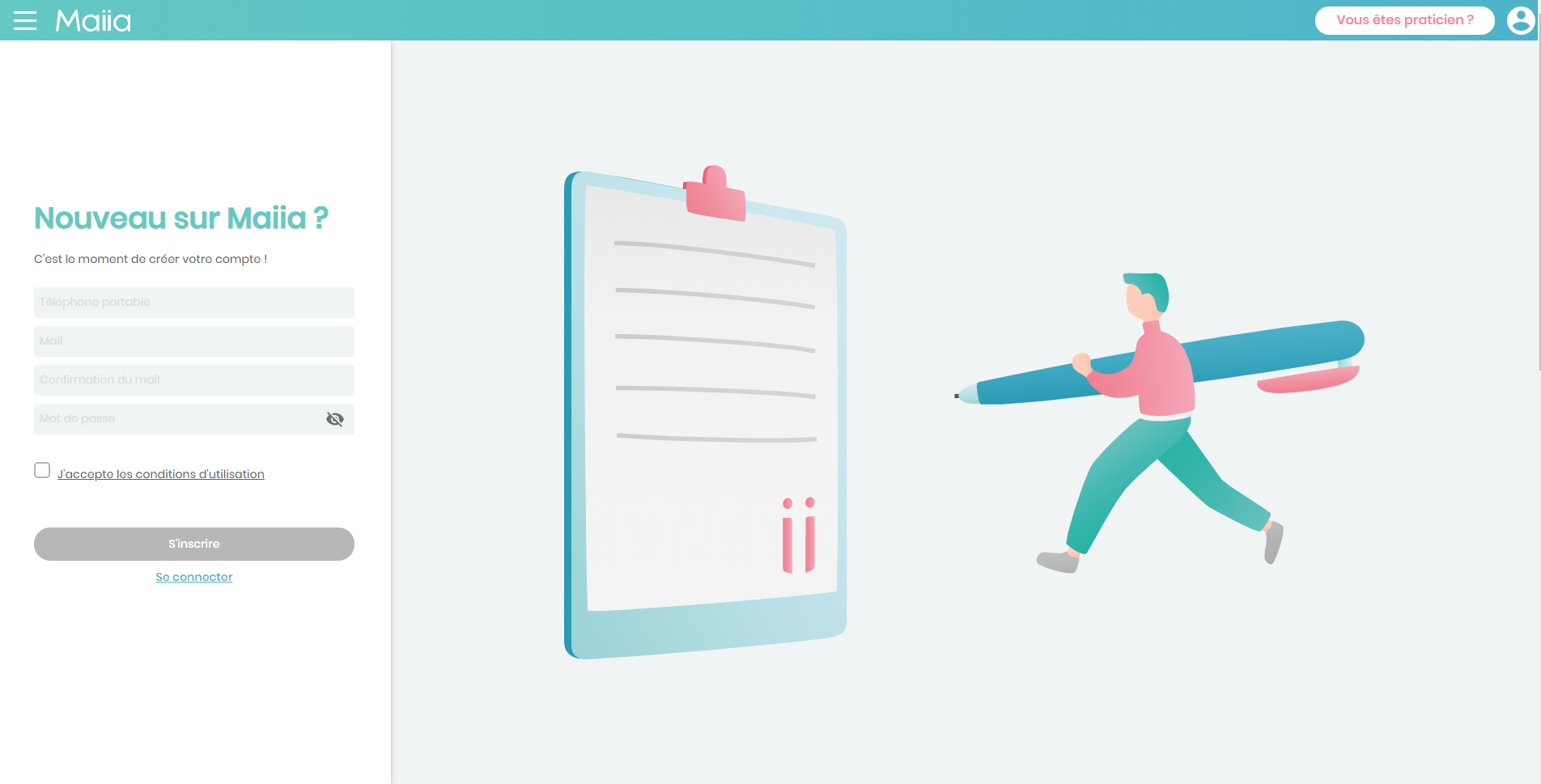 Etape 2: Création d’un compte Maiia
Code de vérification pour la création de compte
1
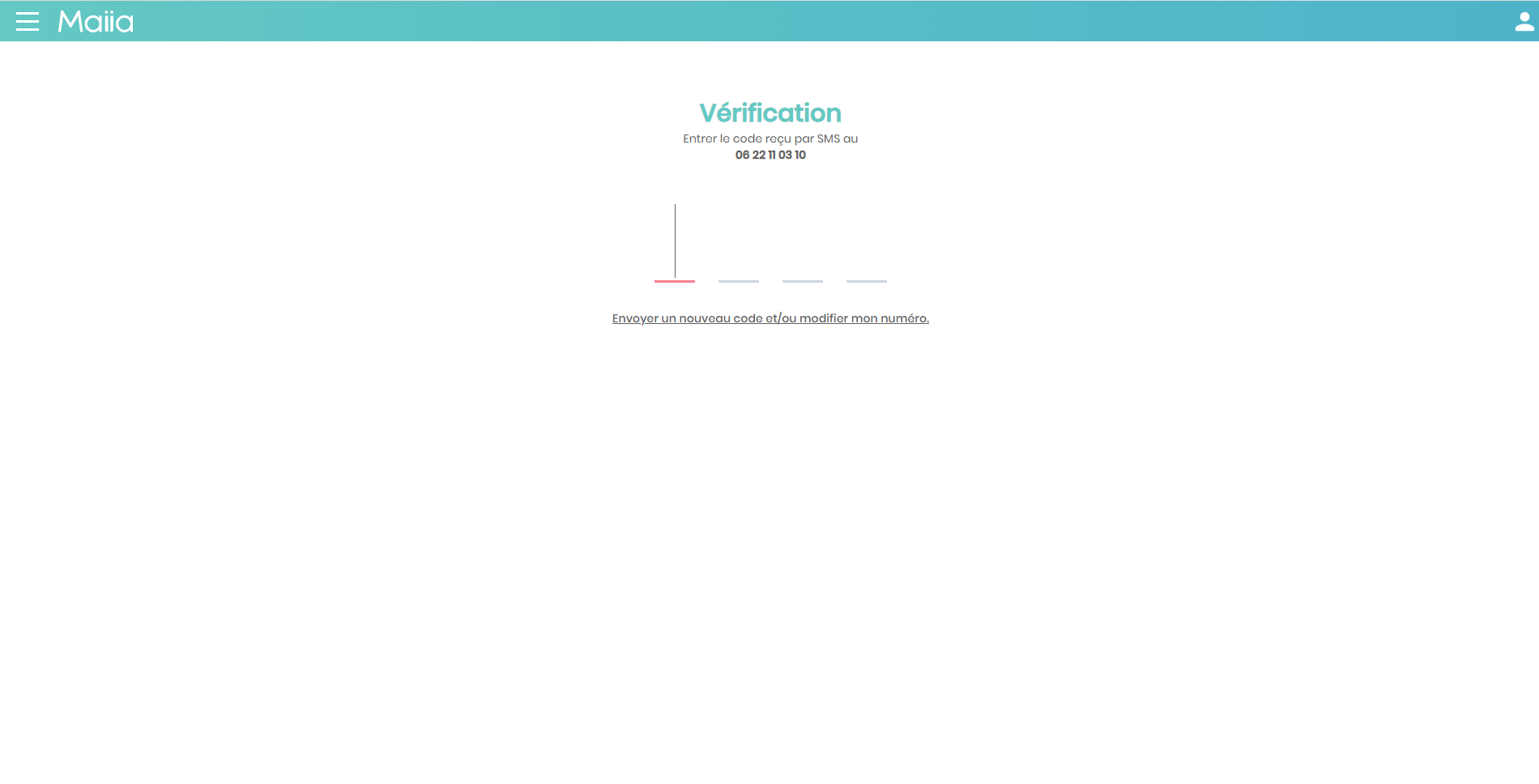 Informations relatives à la création du compte patient
2
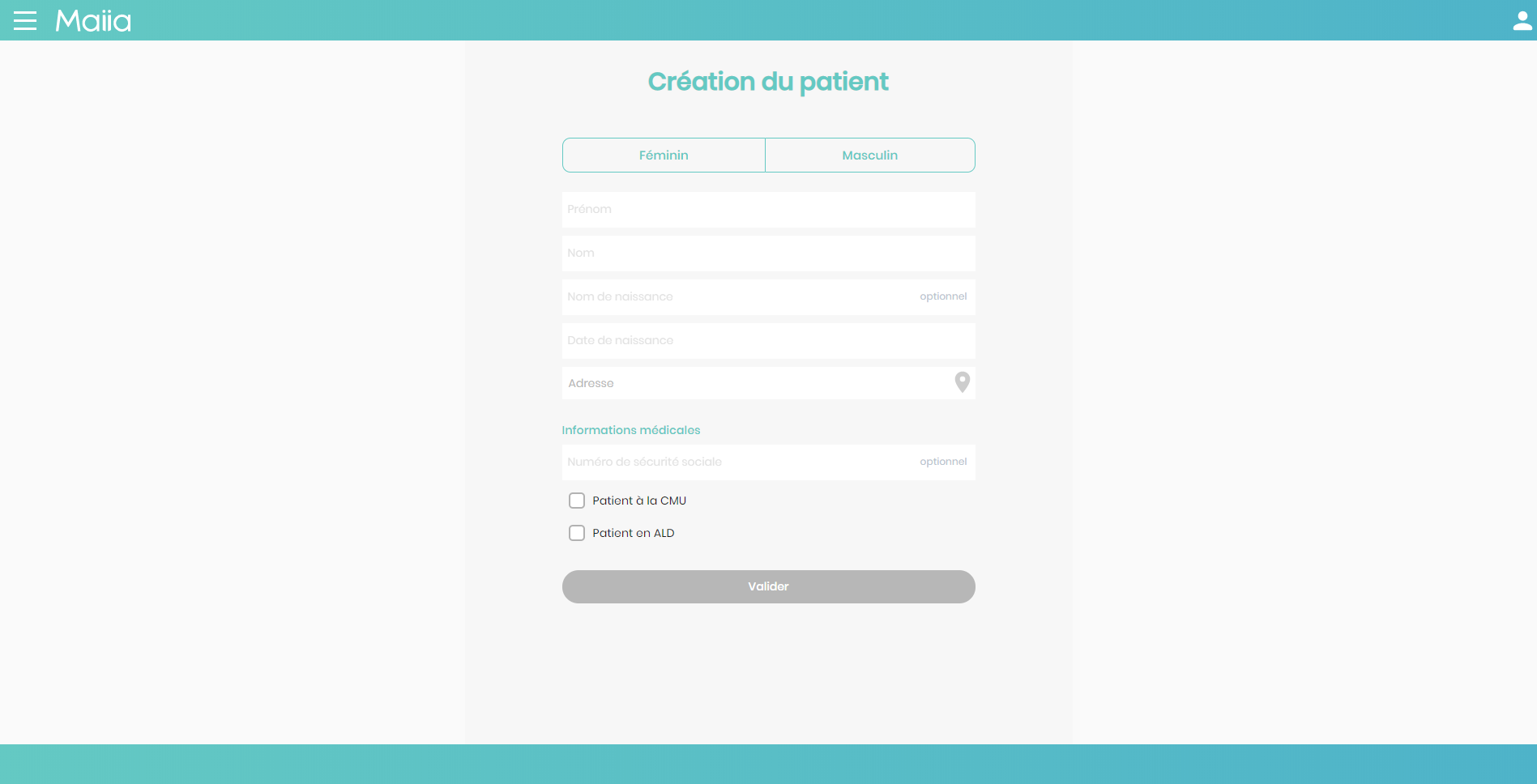 Etape 3: Accéder à la Téléconsultation (TLC)
1
2
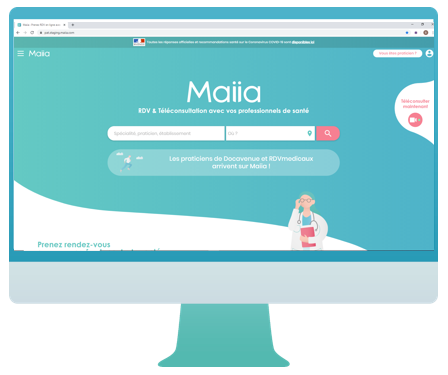 Cliquer sur « Téléconsulter maintenant »
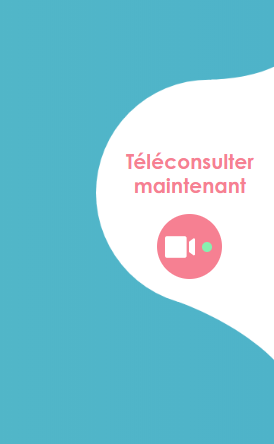 Etape 4: Choix du PS pour la réalisation de la Téléconsultation (TLC)
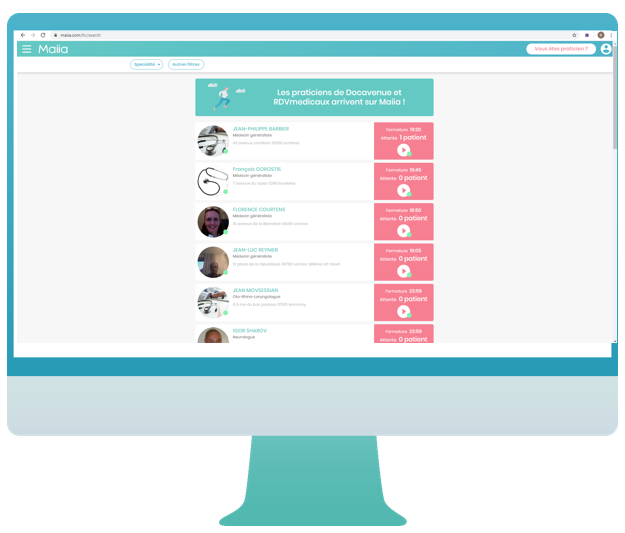 Ensemble des praticiens disponibles 
pour une Téléconsultation (TLC)
Tranches horaires disponibles du PS
Nombre de Patients en attente
Etape 5a: Démarches pour rentrer dans la Salle d’attente virtuelle de la Téléconsultation (TLC)
Accepter les consignes
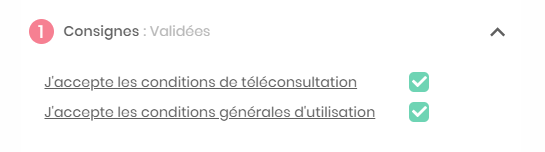 1
Choisir le patient qui  va effectuer 
la Téléconsultation (TLC)
2
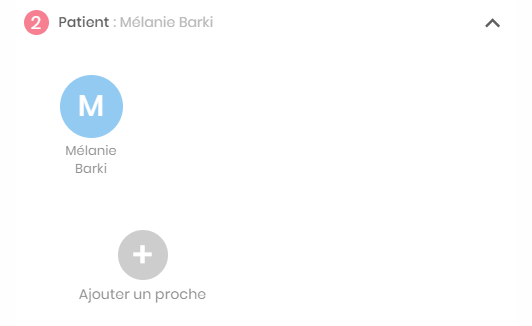 (Possibilité d’avoir plusieurs membres 
d’une famille sur un même compte)
Etape 5b: Démarches pour rentrer dans la Salle d’attente virtuelle de la Téléconsultation (TLC)
Choisir le motif de la 
Téléconsultation (TLC)
3
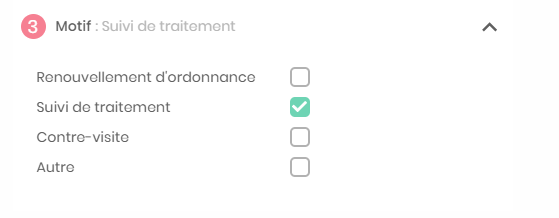 Ajouter un moyen de paiement
4
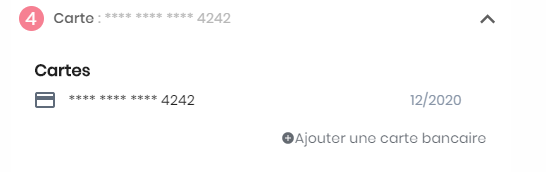 Etape 5c: Démarches pour rentrer dans la Salle d’attente virtuelle de la Téléconsultation (TLC)
Activer toutes les ressources nécessaires 
pour accéder à la Téléconsultation (TLC)
Microphone
Connexion Internet
Caméra
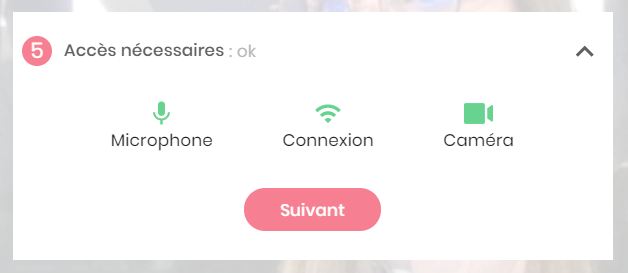 5
6
Accès à la salle d’attente virtuelle du Dr choisi
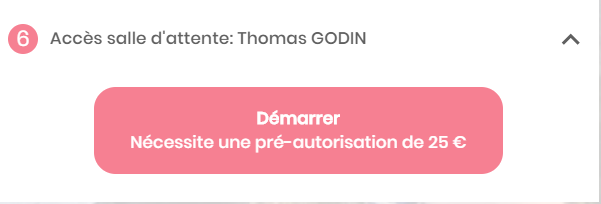 Récapitulatif des démarches effectuées
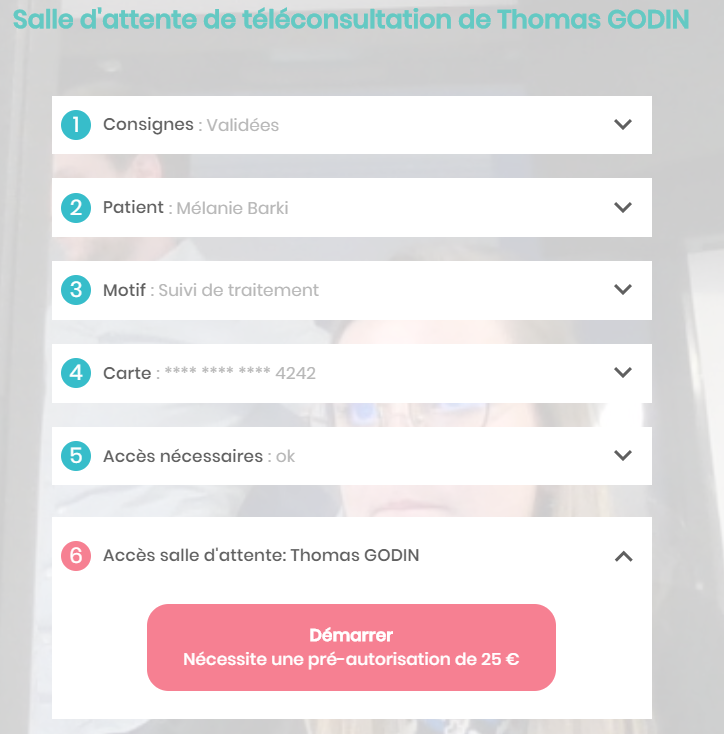 Cliquer sur « Démarrer » pour commencer
la Téléconsultation (TLC)
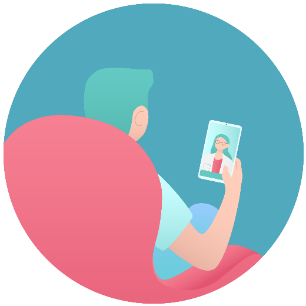 Etape 6: Mise en attente du Patient
Si le patient attend plus de 5 minutes, le PS recevra un appel téléphonique
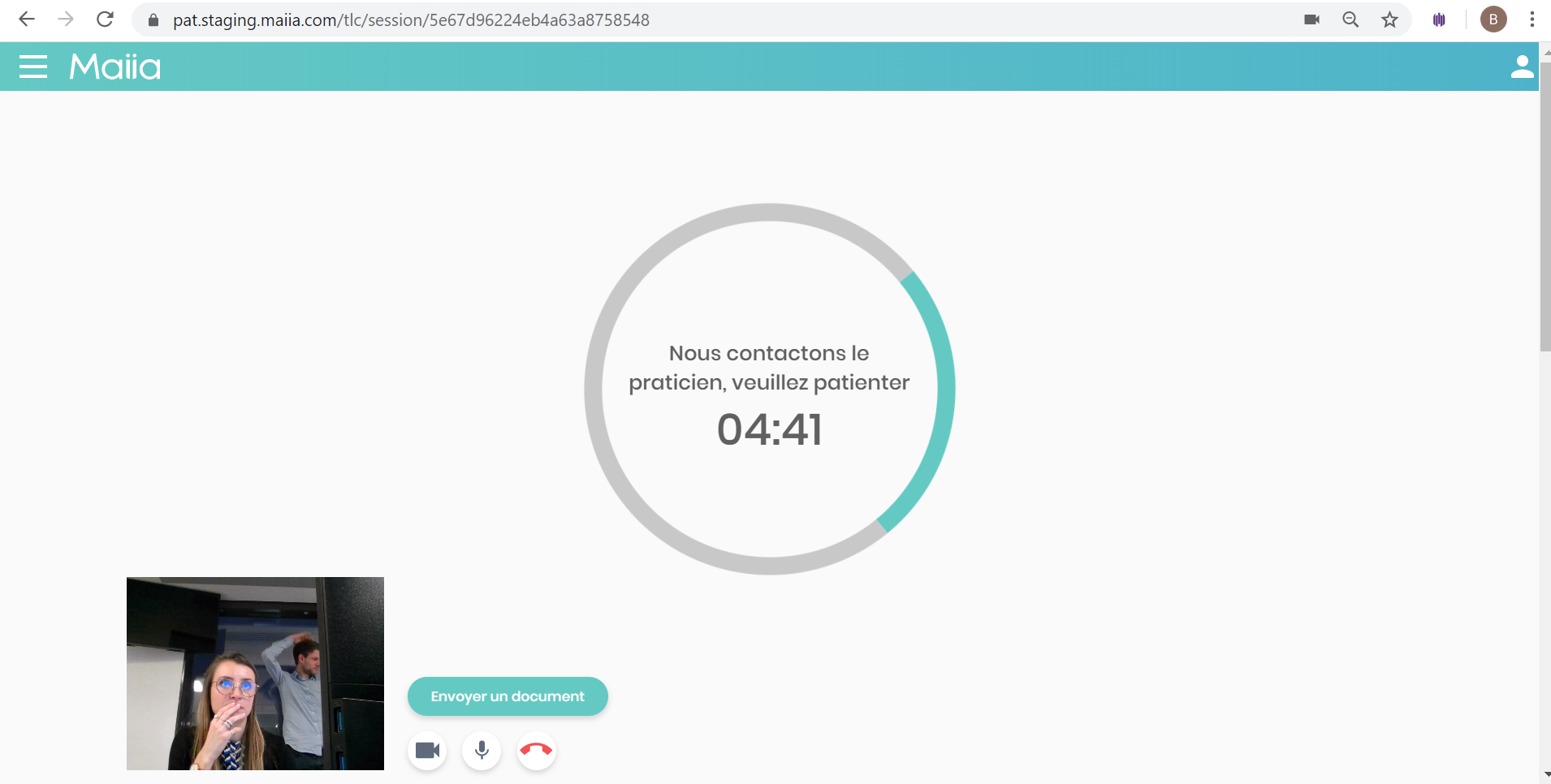 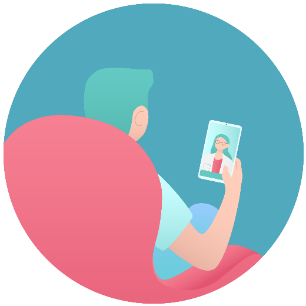 Téléconsultation
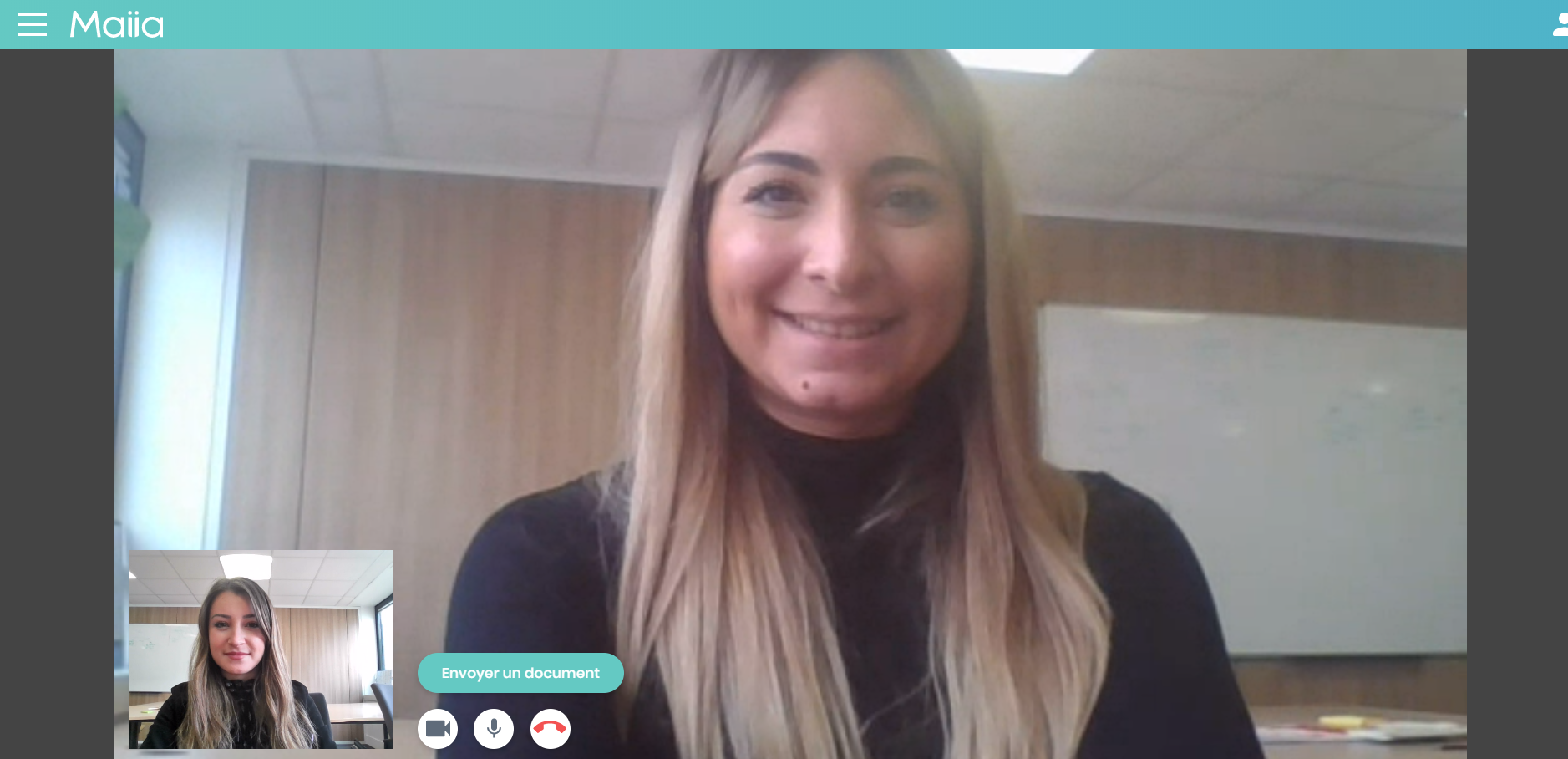 Médecin
Patient
Etape 7: Pop-Up récapitulatif de la Téléconsultation
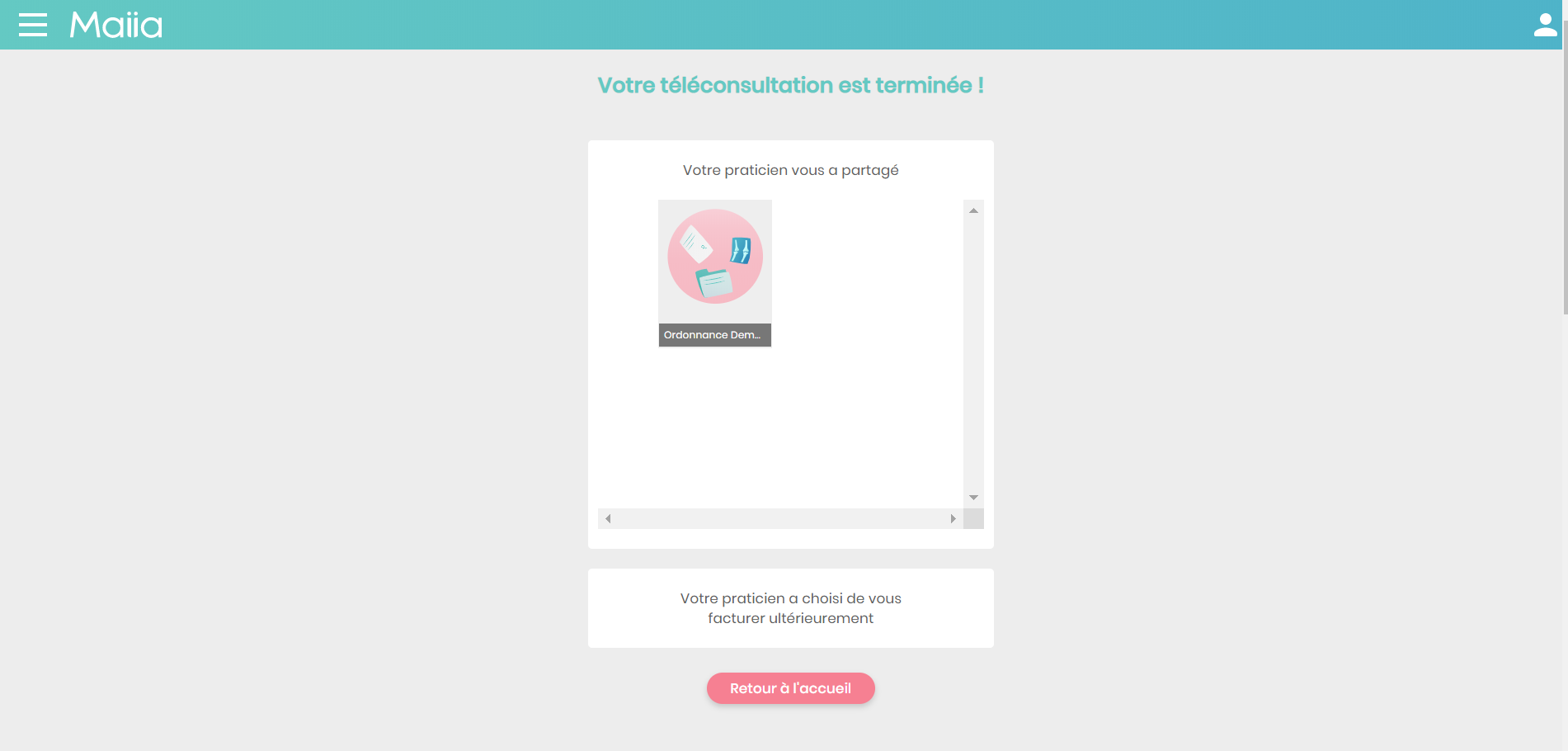 Document partagé par le PS lors de la Téléconsultation (TLC)
Choix du PS pour la facturation du Patient:
Facturation immédiate
Facturation ultérieure (le patient dispose d’1 semaine maximum pour payer le PS)
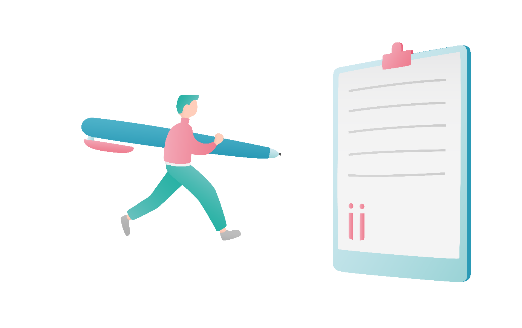 Etape 8: Mail de confirmation de paiement
Une fois la Téléconsultation (TLC) terminée, le patient reçoit un mail de confirmation de paiement
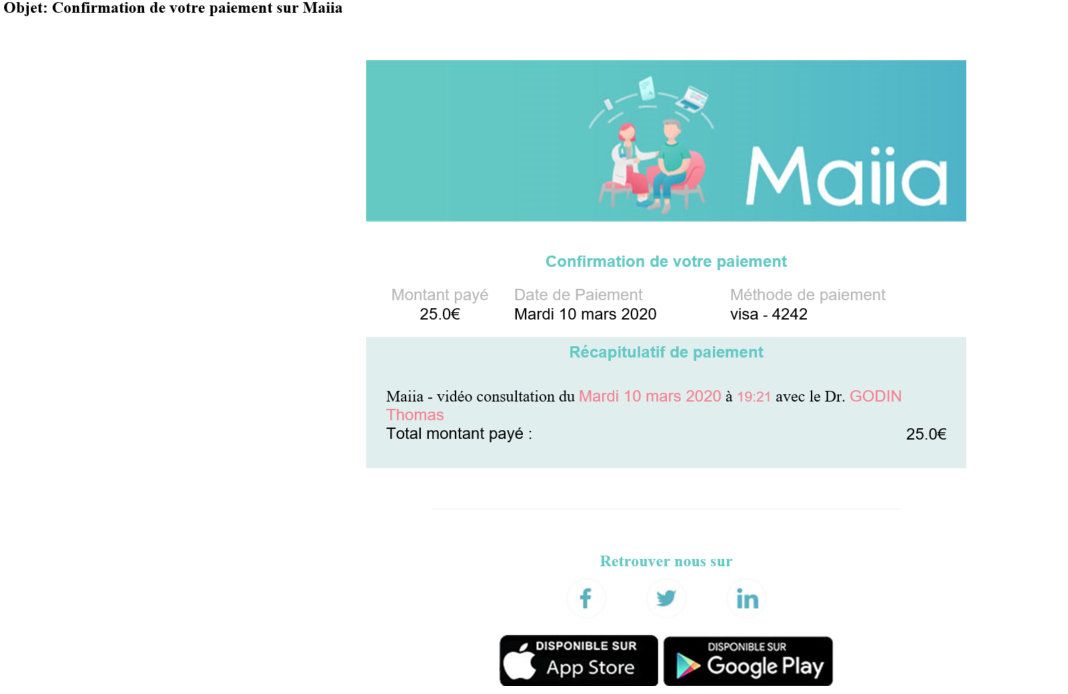 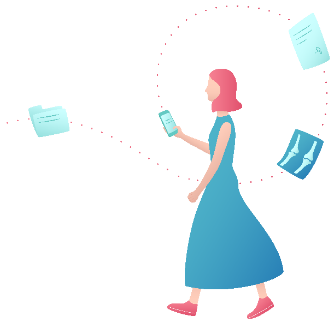 Etape 9: Documents partagés
Si le PS partage des documents lors de la Téléconsultation (TLC), le patient reçoit un email 
l’en informant
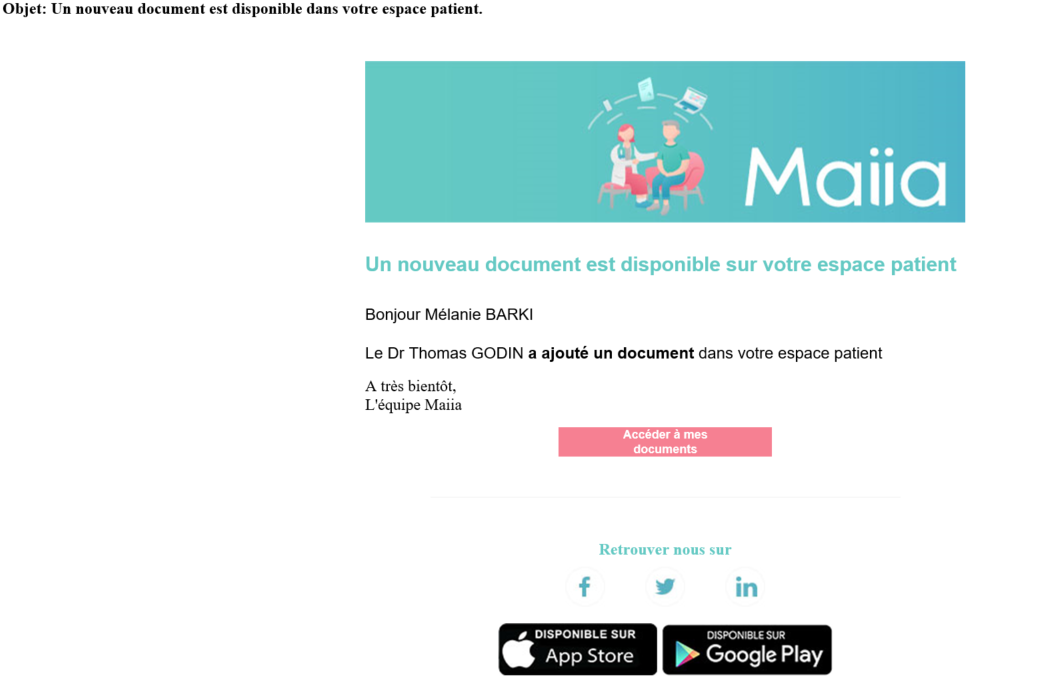 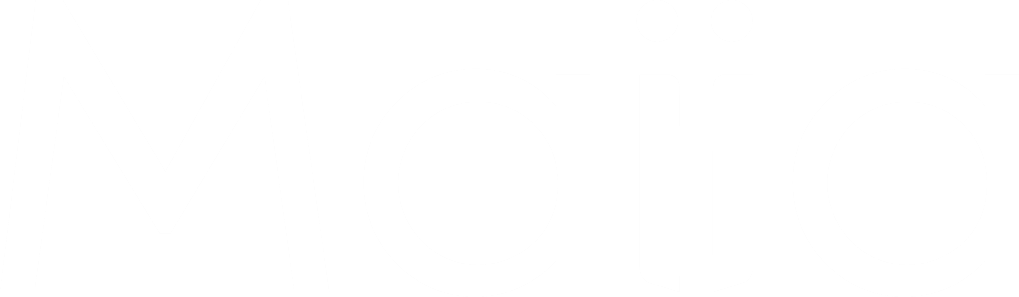 Merci pour votre attention
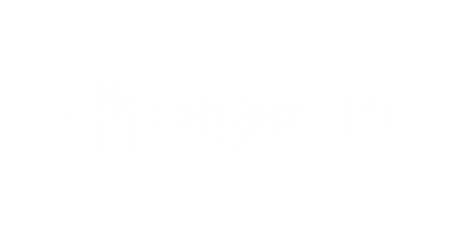